Мир ислама
Халифы – заместители пророка
Халифат  -государство, которое возглавляли халифы
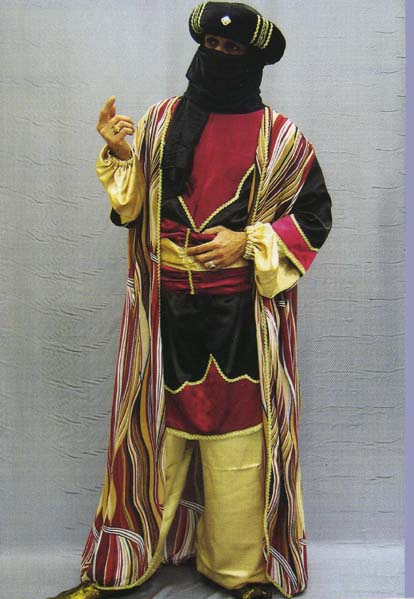 мусульмане
шииты                             сунниты
Имам – религиозный глава церкви
Эмиры – наместники областей
Мухаммед
Абу-Бакр
Омар
Халифы
Осман
Али
Смута
Раскол мусульманской общины
Труды знаменитых мудрецов таких как Аристотеля, Платона - специально были переведены на арабский язык.
Медресе – высшие учебные заведения.
Арабы проявляли себя в то время в: медицине, астрономии, географии. математике.
Так же арабы позаимствовали десятичную систему счета у Индийцев. Так появились арабские цифры.
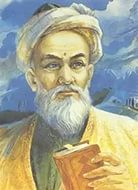 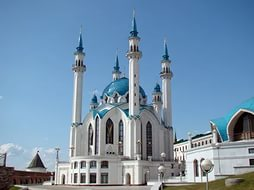 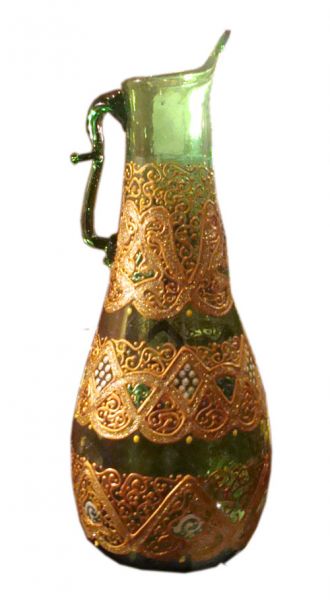 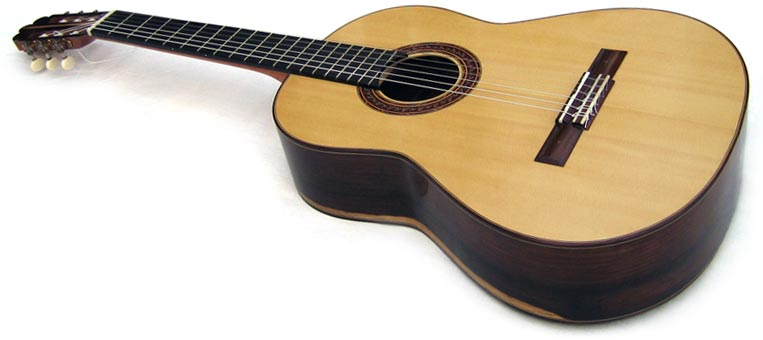